1.Выбери среди трех иллюстраций ту, что тебе кажется самой прекрасной. 

2.Выбери среди иллюстраций ту, что кажется самой безобразной.
1.              2.                3.
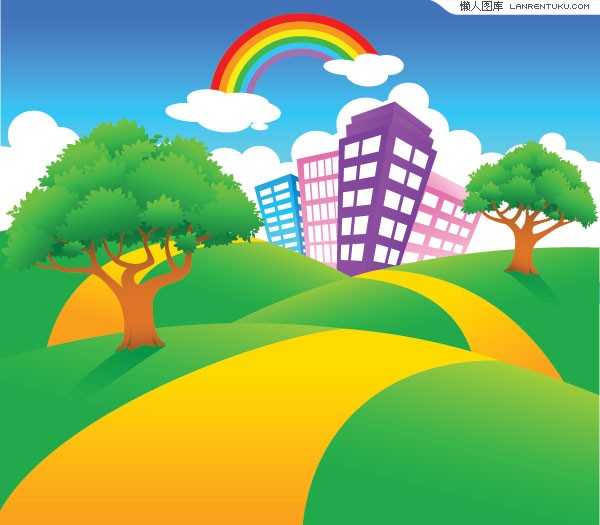 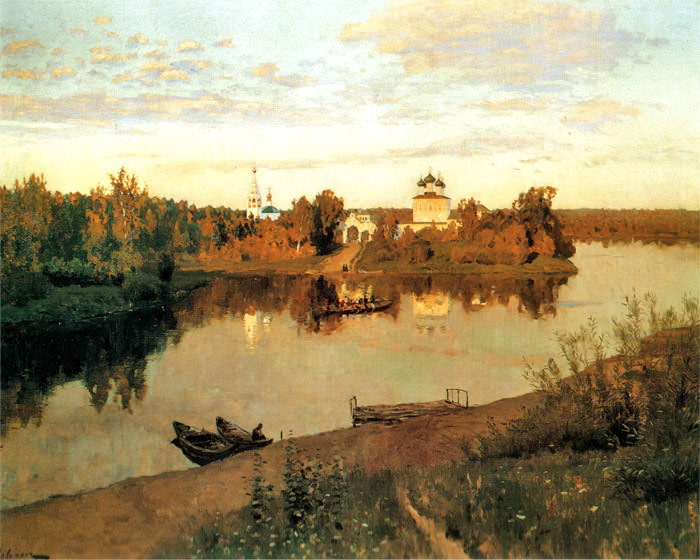 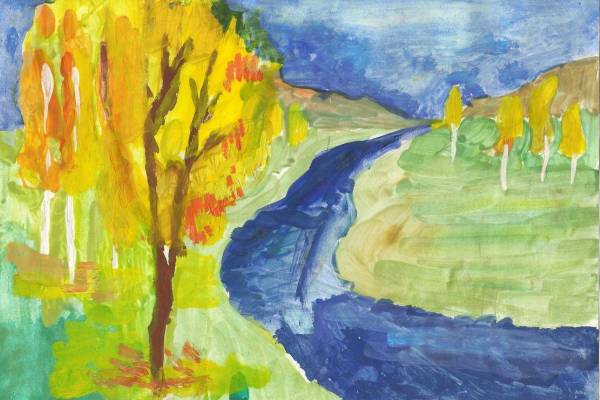 1.              2.                3.
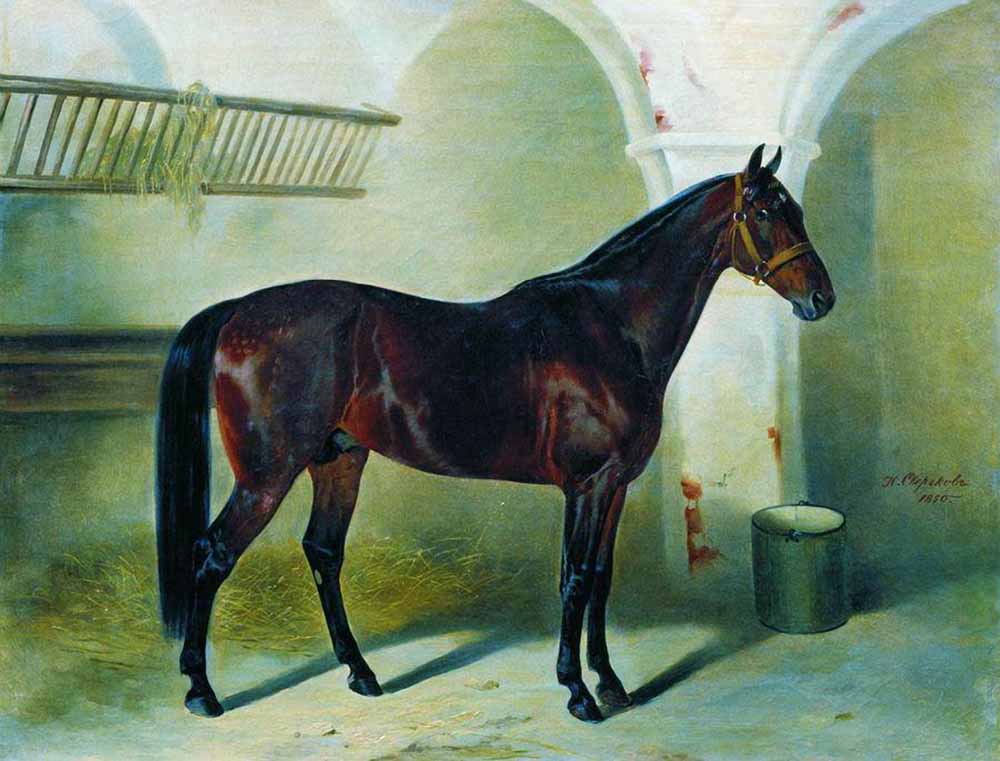 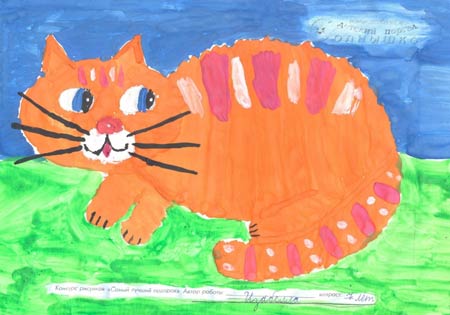 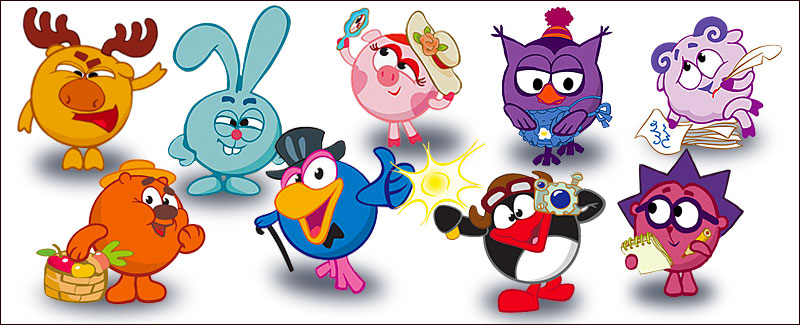 1.              2.                3.
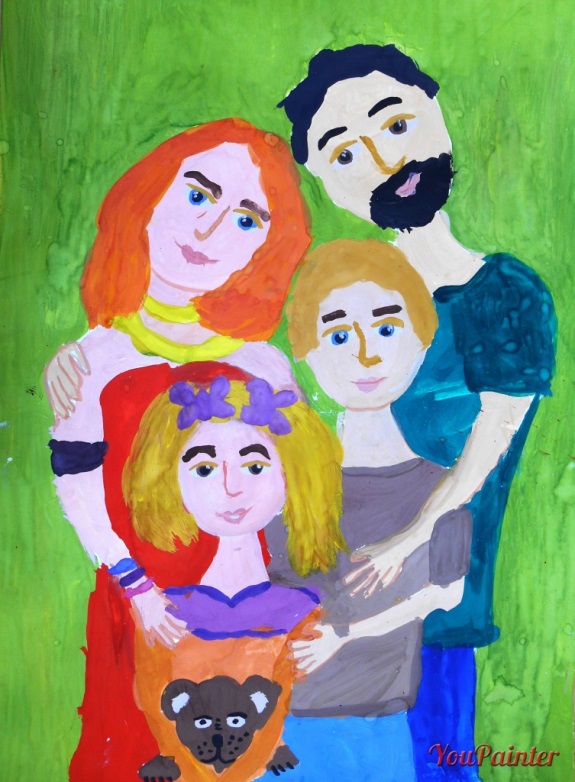 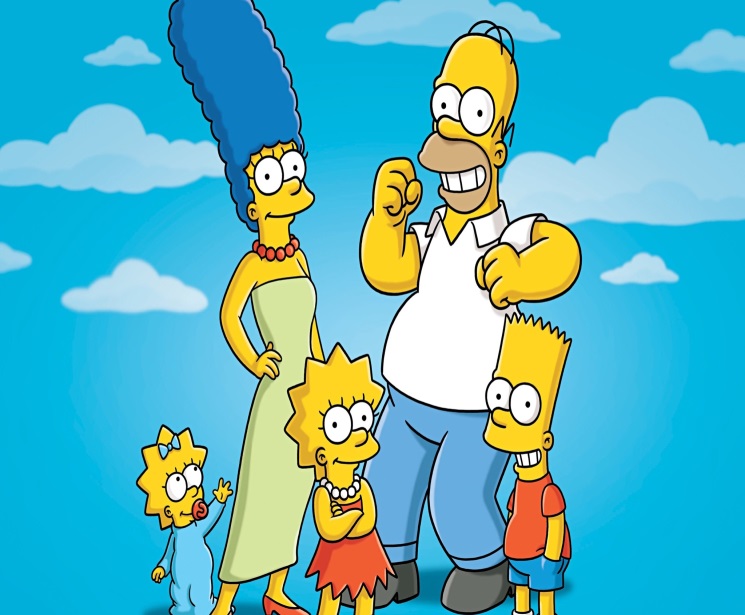 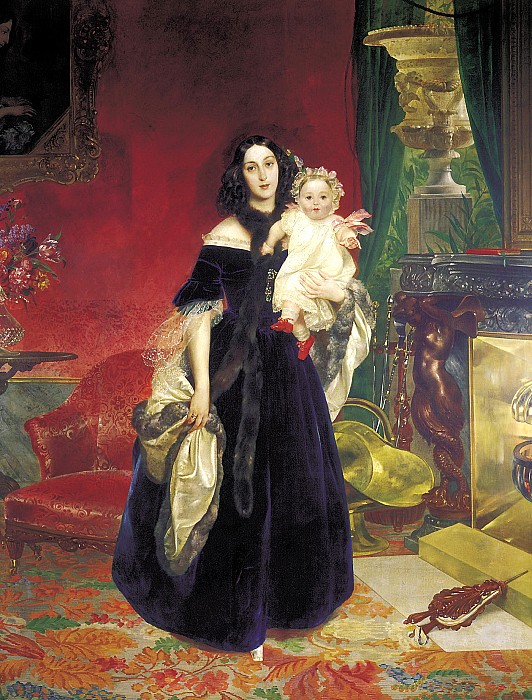 О чем думают эти дети?
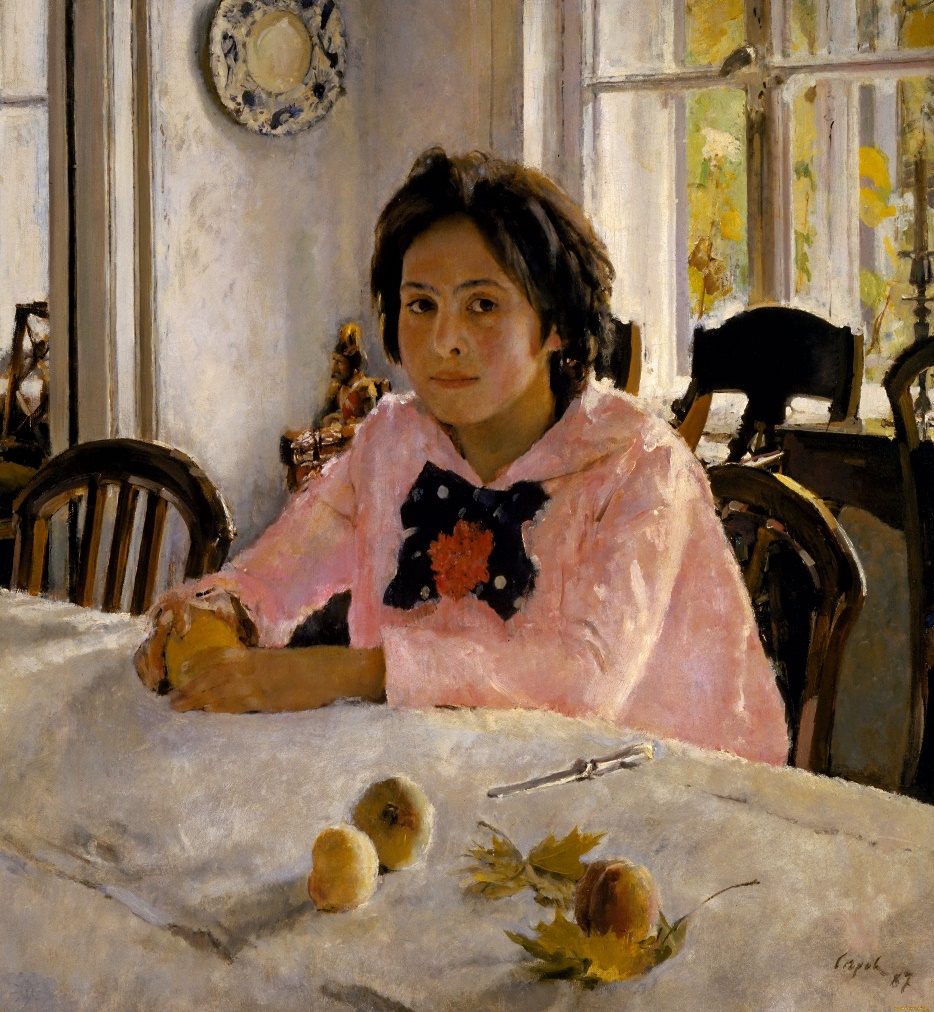 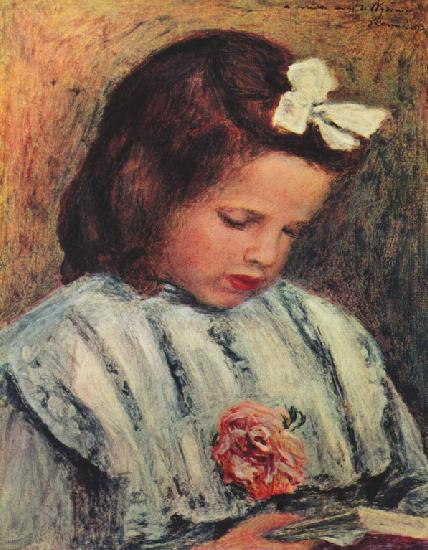 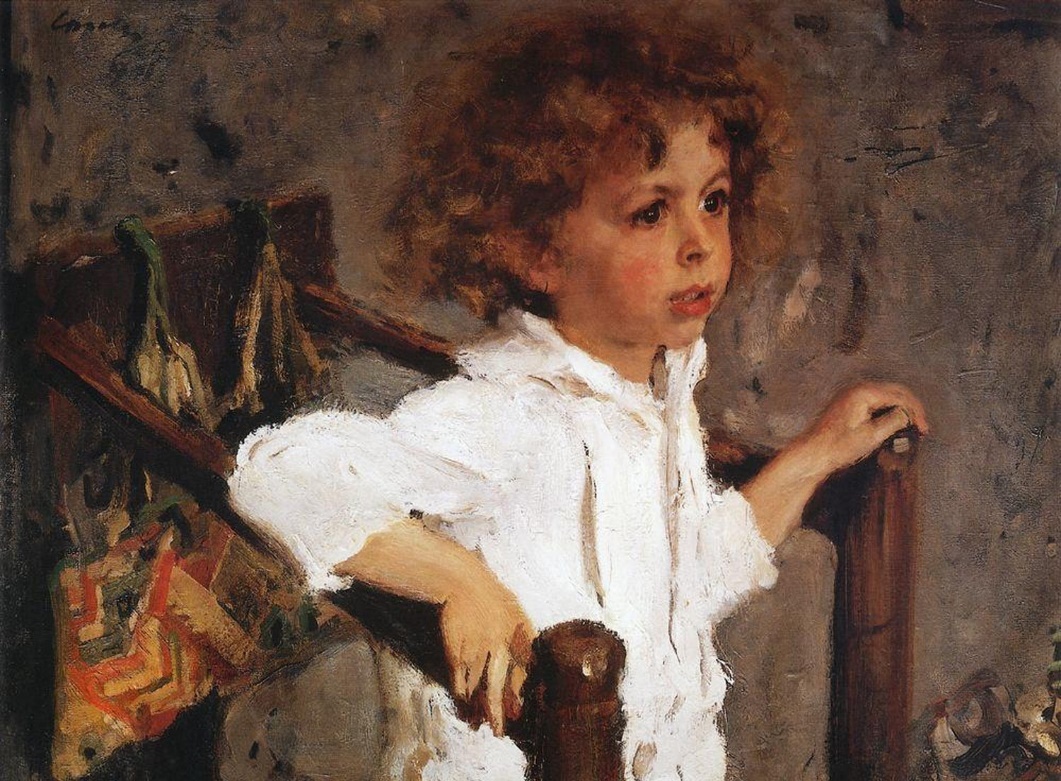 Какие они по характеру?
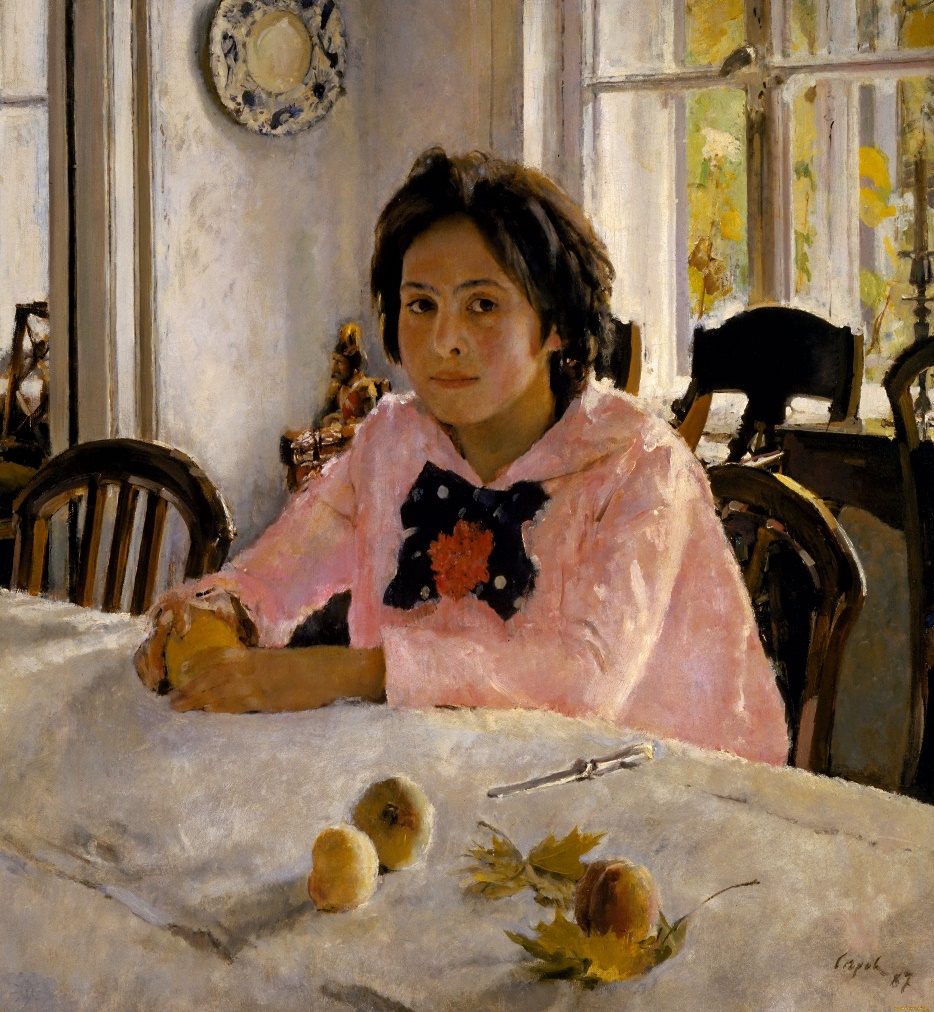 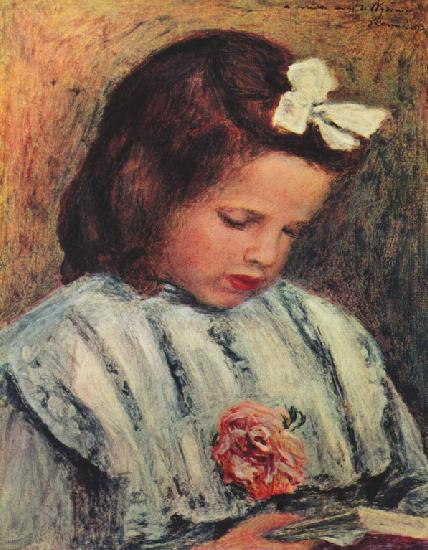 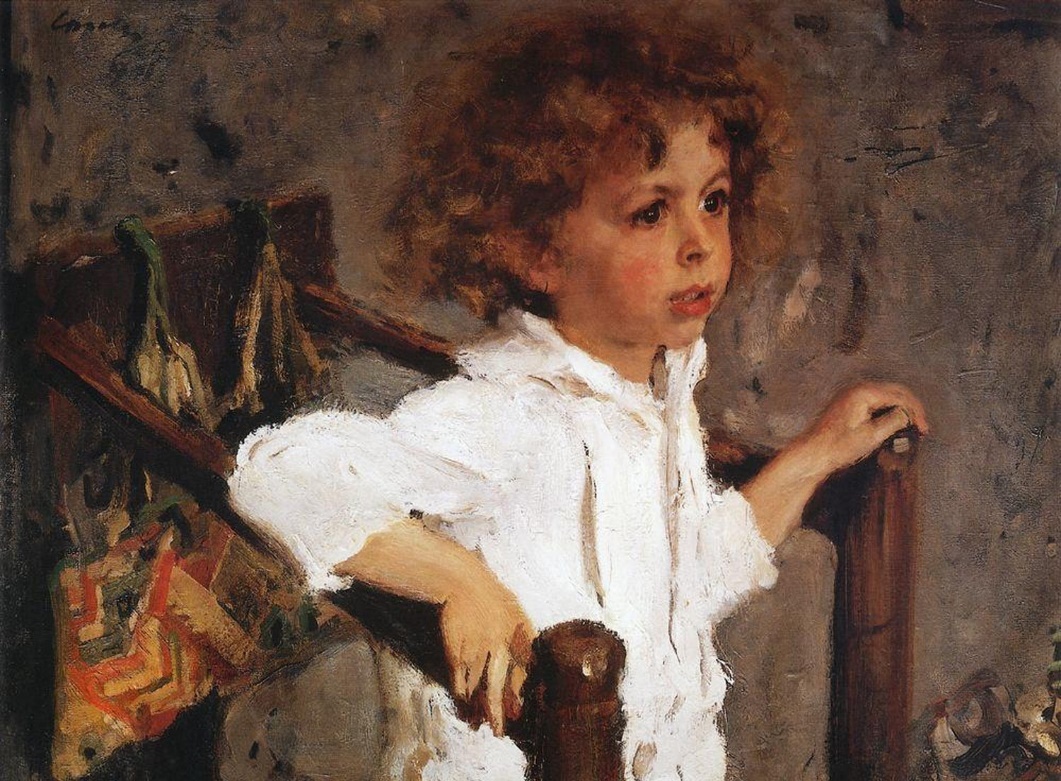 Какое у них настроение?
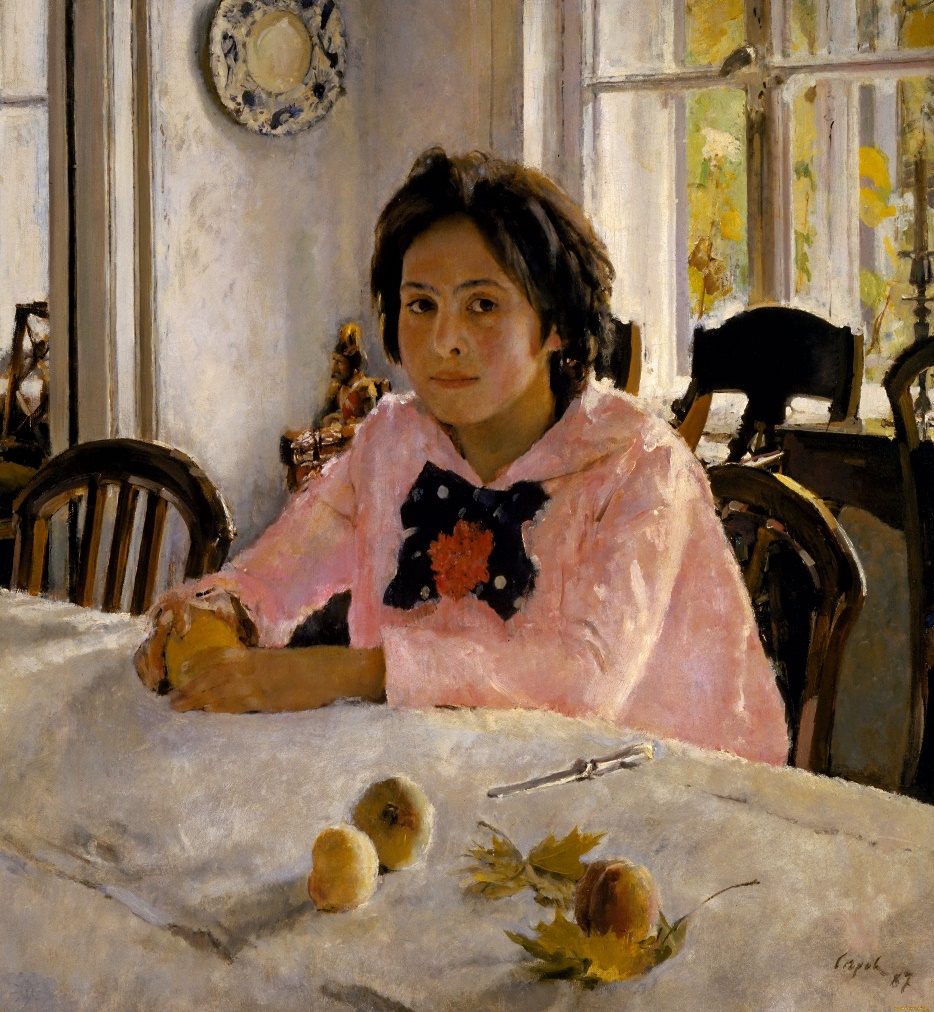 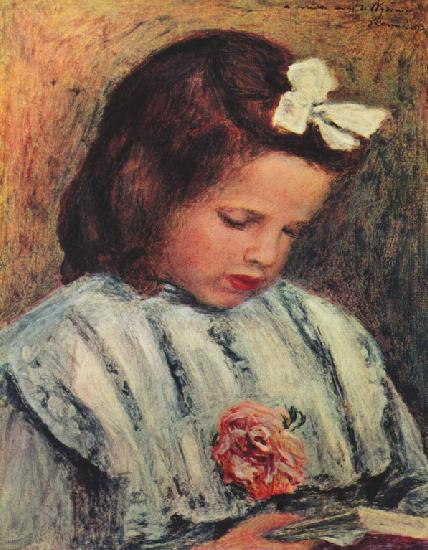 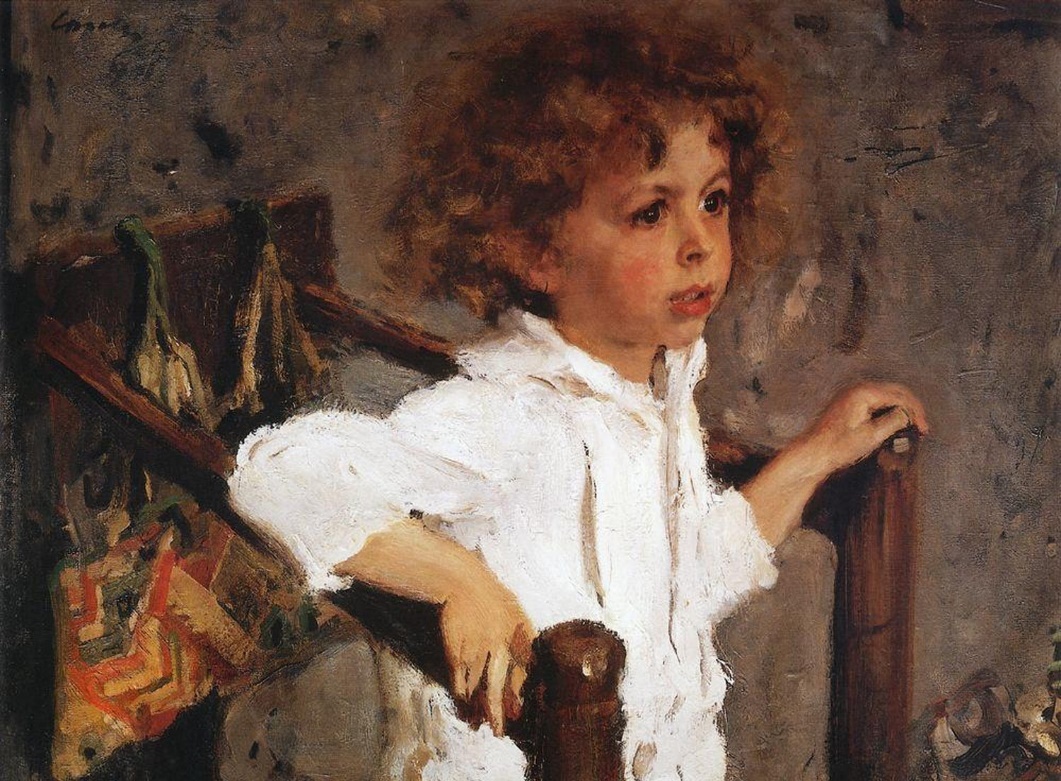